Pictogramme danse
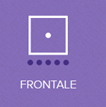 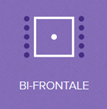 Positionnement du public
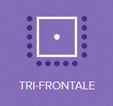 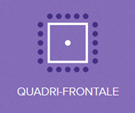 Positionnement du public
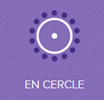 Positionnement du public
Choisir la composition de votre chorégraphie.
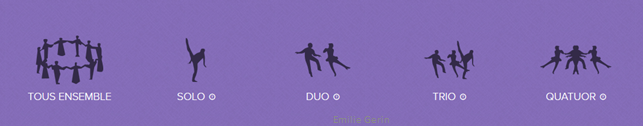 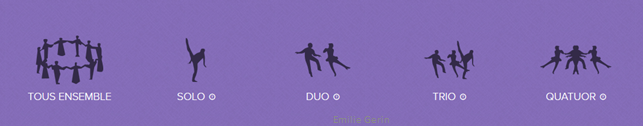 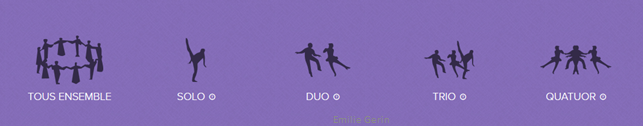 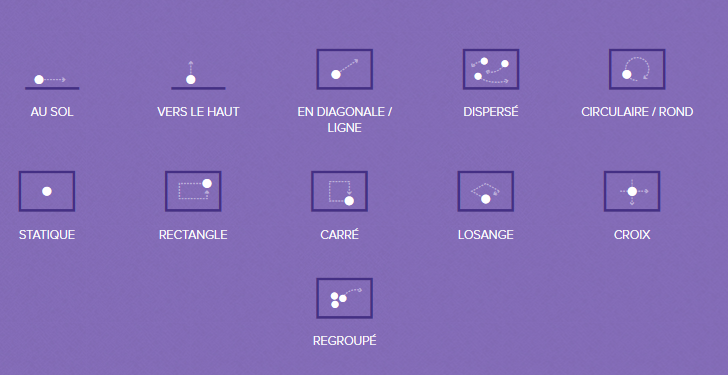